Todo sobre España(All about Spain)
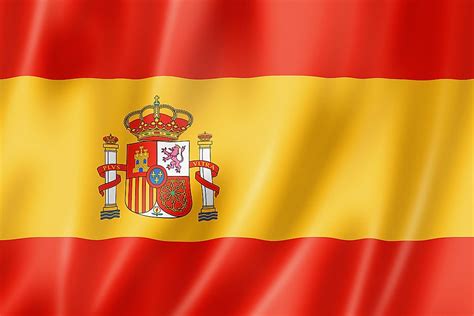 ¿Donde esta España? (Where is Spain?)
¿Donde esta España? (Where is Spain?)
Many countries 
speak Spanish:

In Europe - Spain

In America - Mexico, Cuba, 
Peru, Argentina and many others

In Africa – Equatorial Guinea

In Asia – the Phillipines
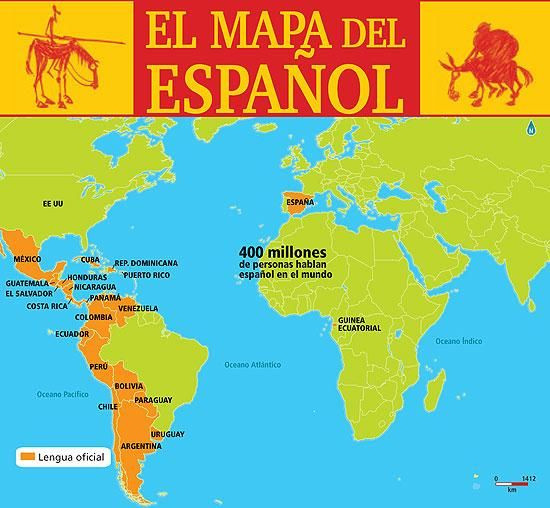 Famous Spanish speaking people:
Camila Cabello          Oscar Isaac                Shakira                  Luis Fonsi 
        (Cuba)                   (Guatemala)           (Colombia)          (Puerto Rico)
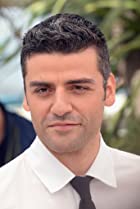 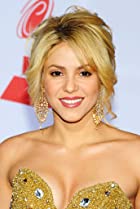 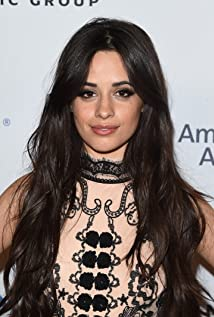 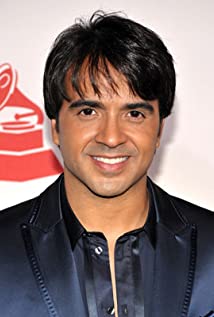 Famous Spanish speaking people:
Enrique Iglesias        Penelope Cruz            Demi Lovato                  Lionel Messi 
      (Spain)                          (Spain)                           (USA)                          (Argentina)
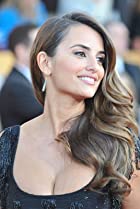 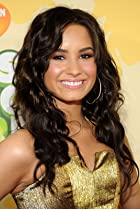 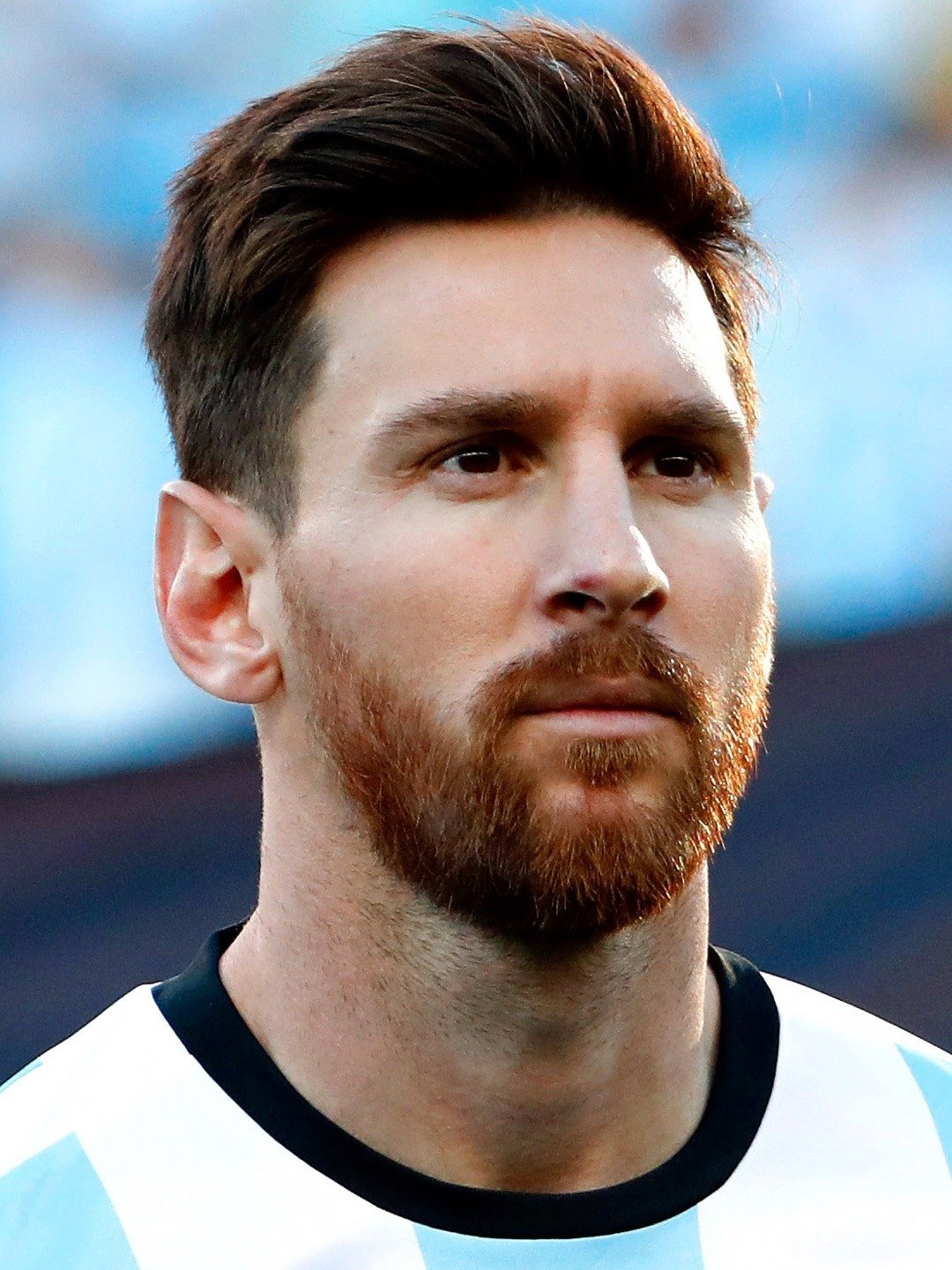 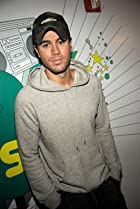 Spanish Food:
    Spain: Paella                  Tapas                  Churros                 Flan
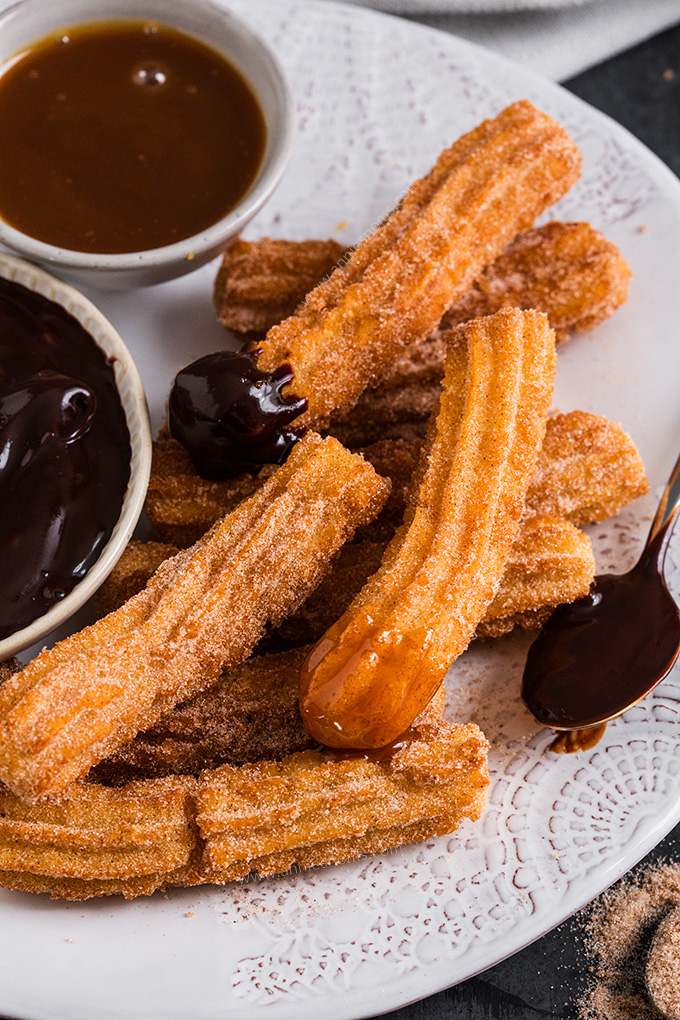 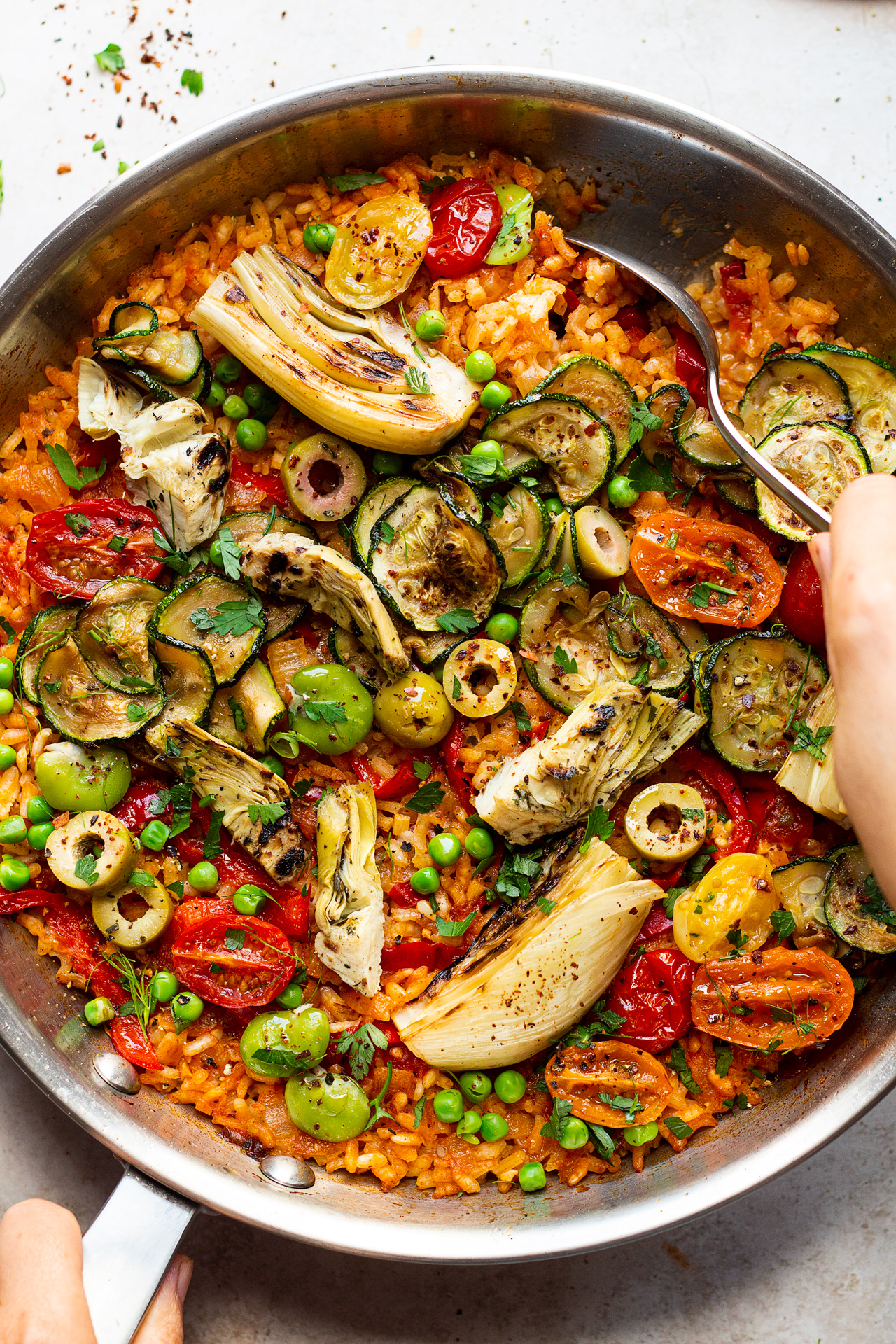 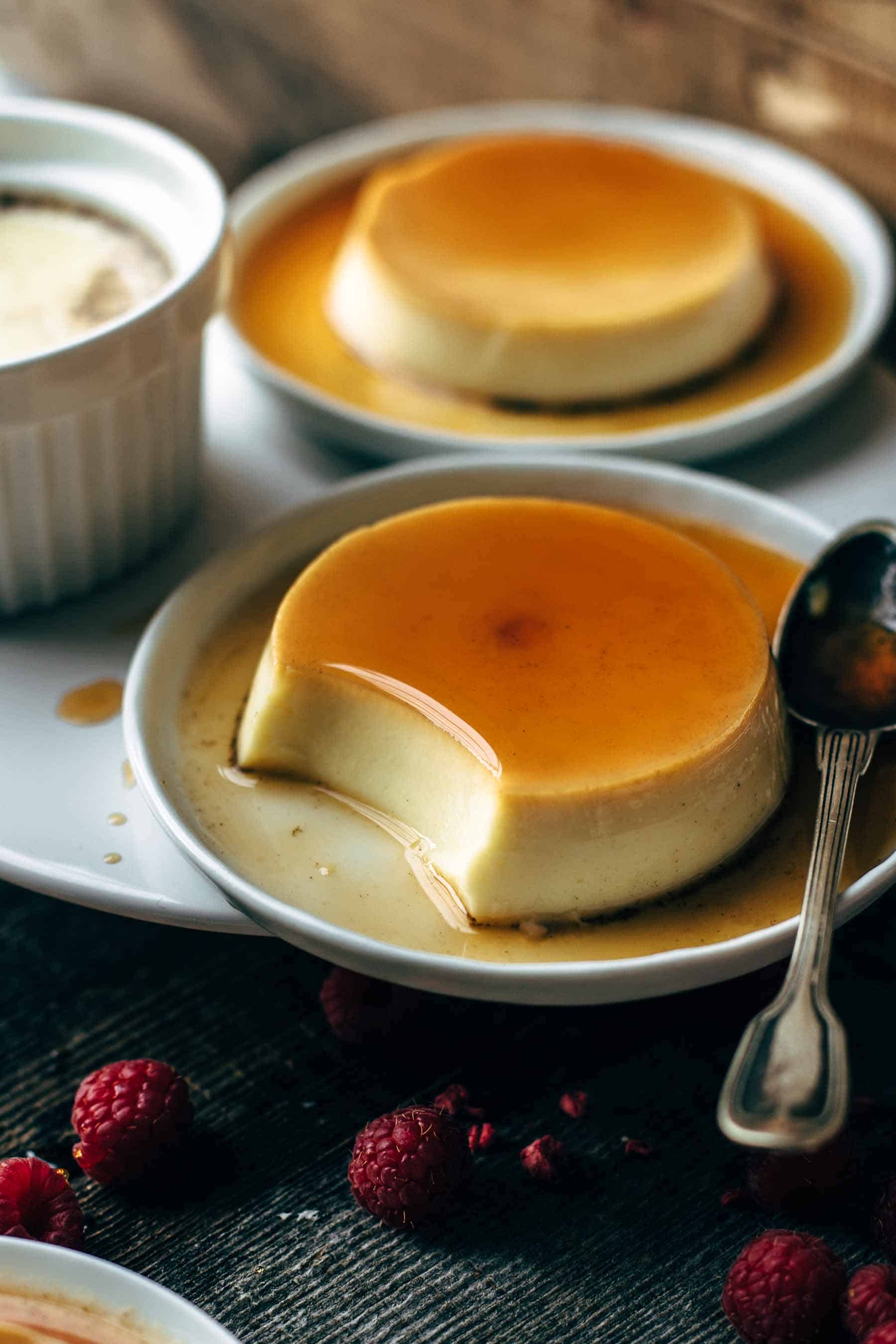 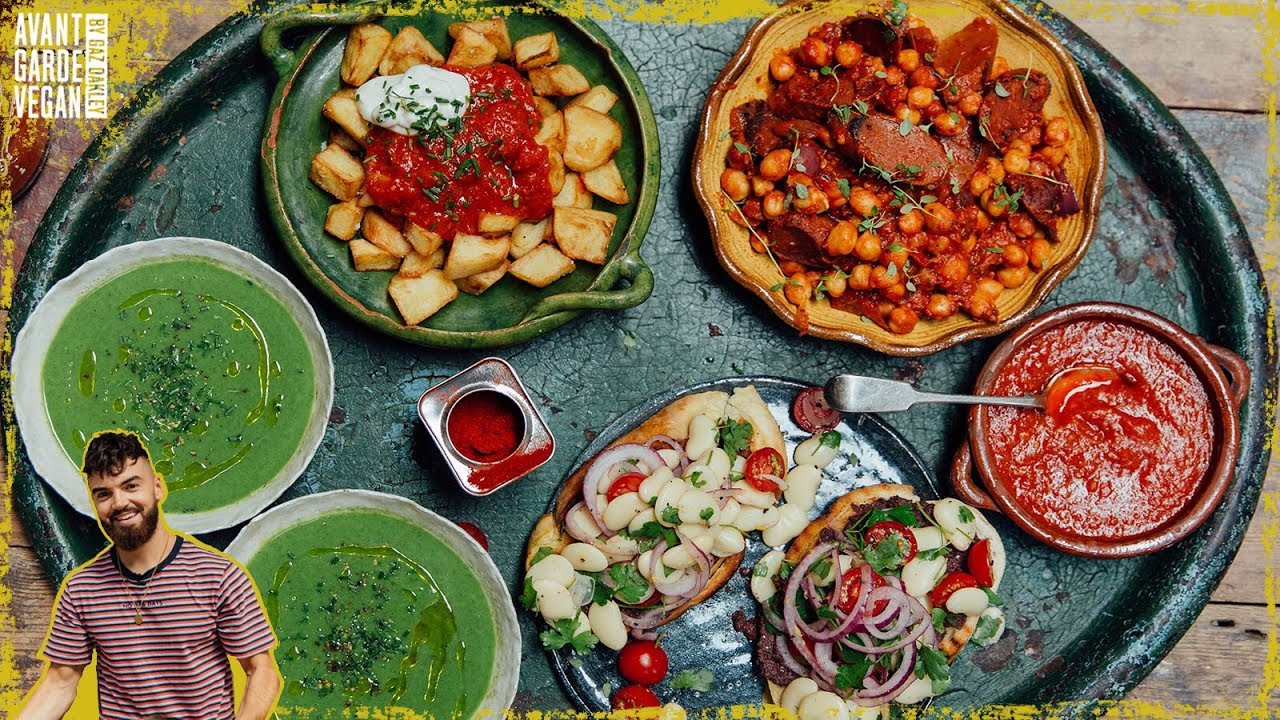 Spanish Food:

Mexico: Nachos           Tacos                 Burritos            Enchiladas
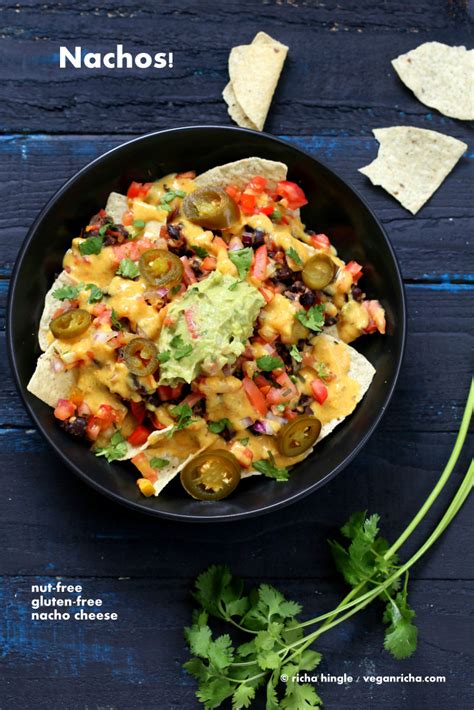 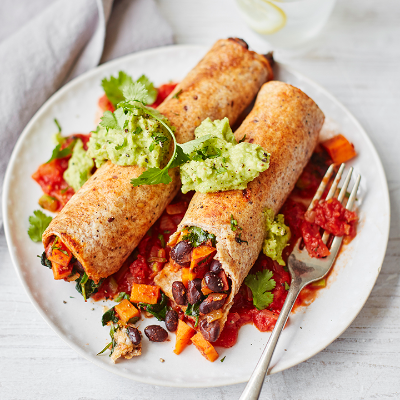 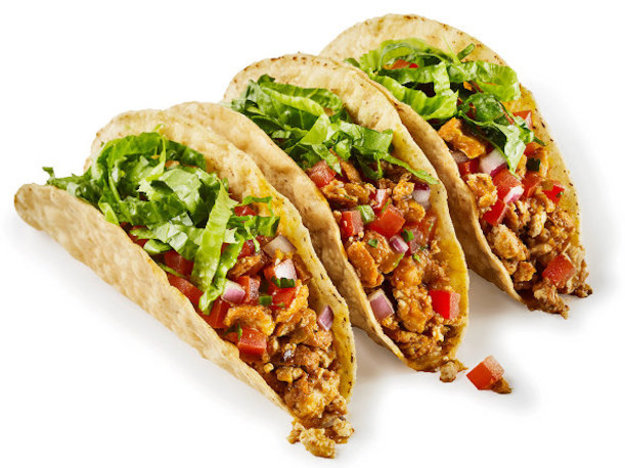 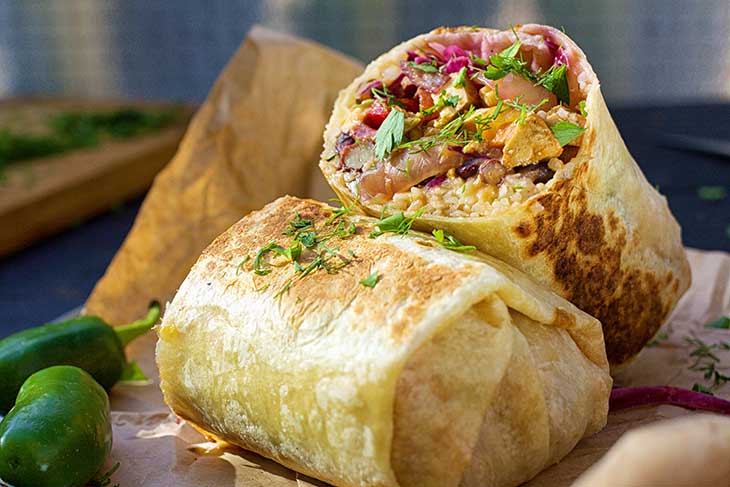 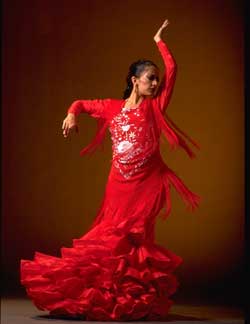 Spanish Dance
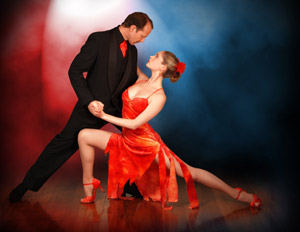 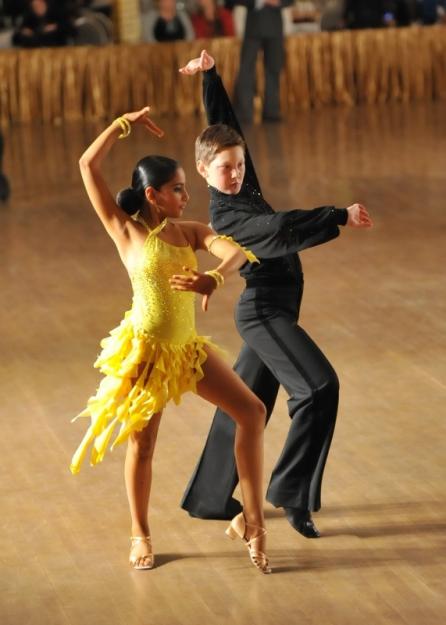 Flamenco
Salsa
Rumba
Cha-cha-cha
Zumba
Try some flamenco:
Gipsy Kings - Bamboleo - YouTube
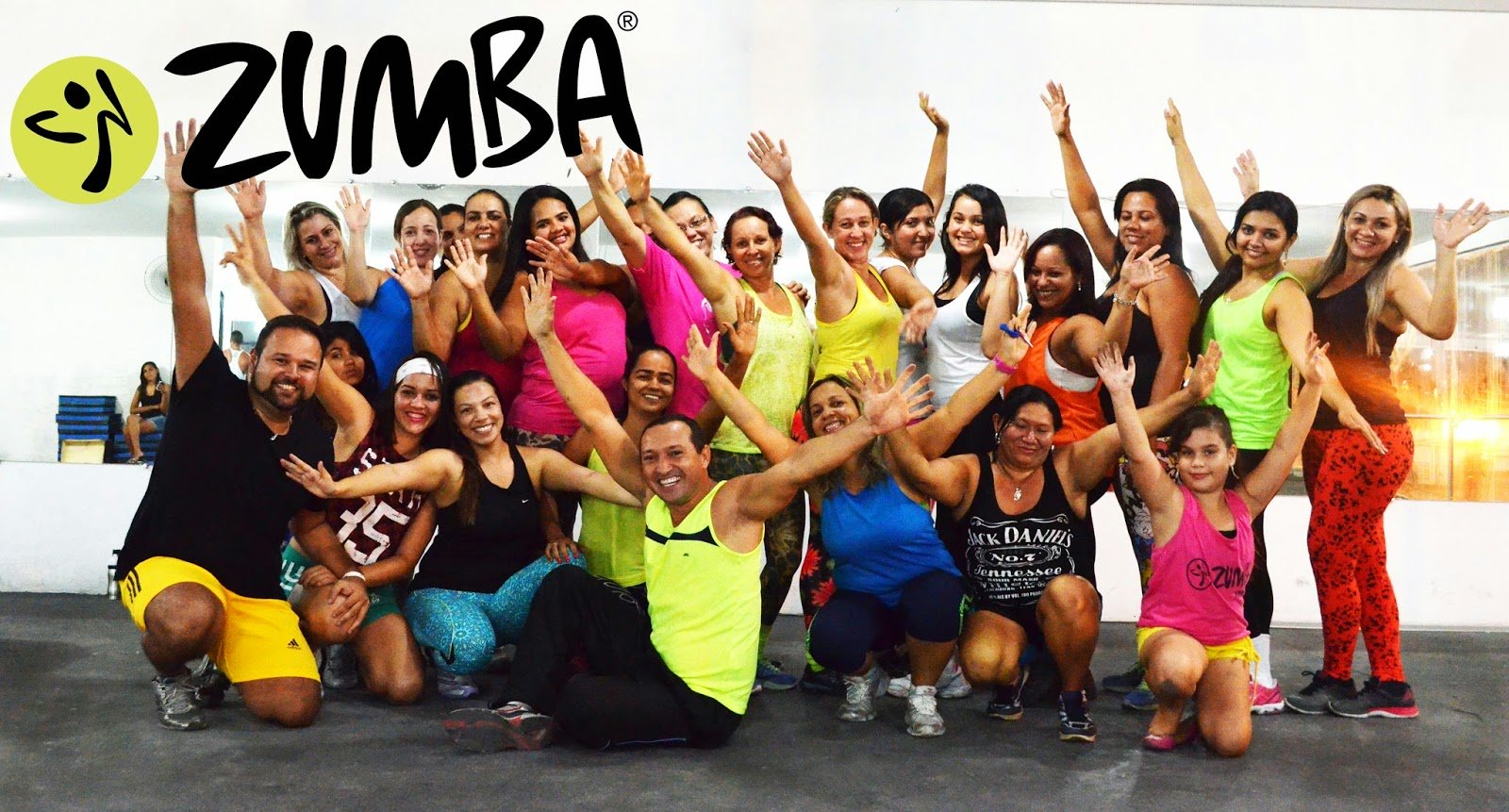 Spanish Art
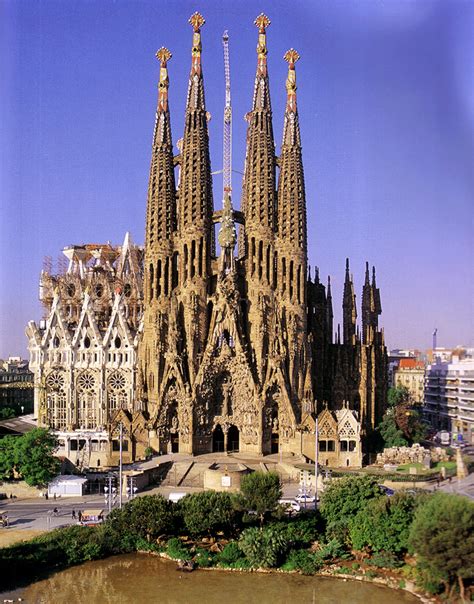 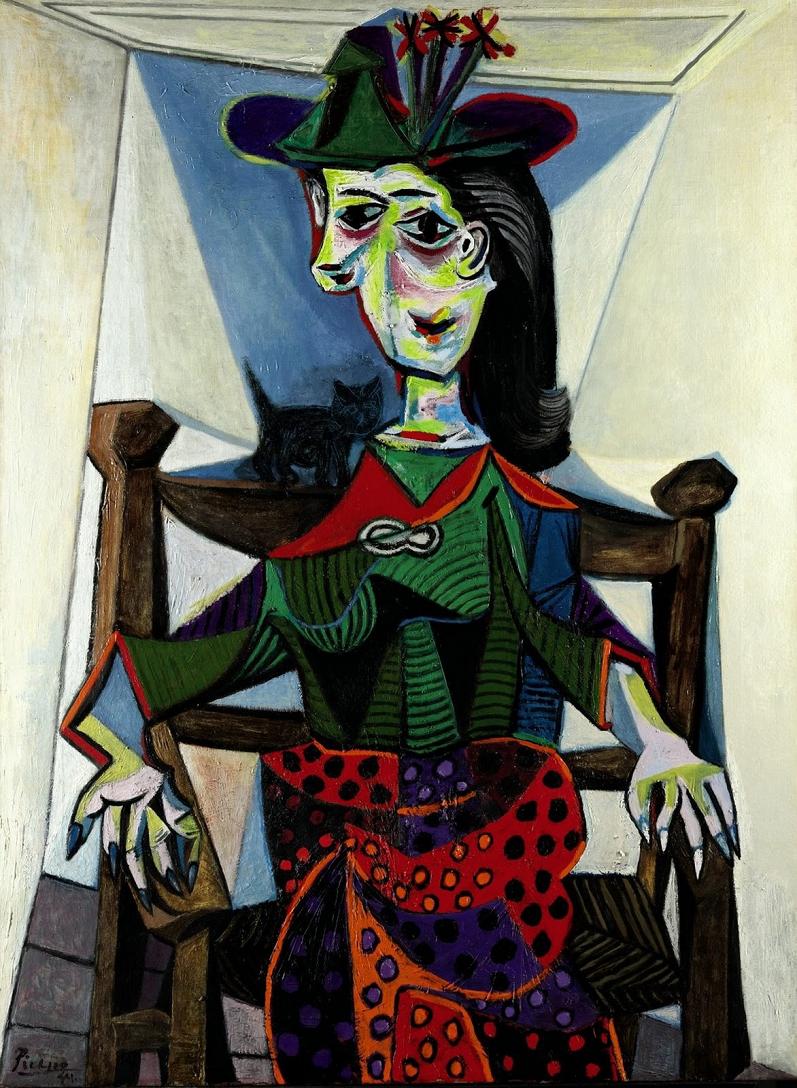 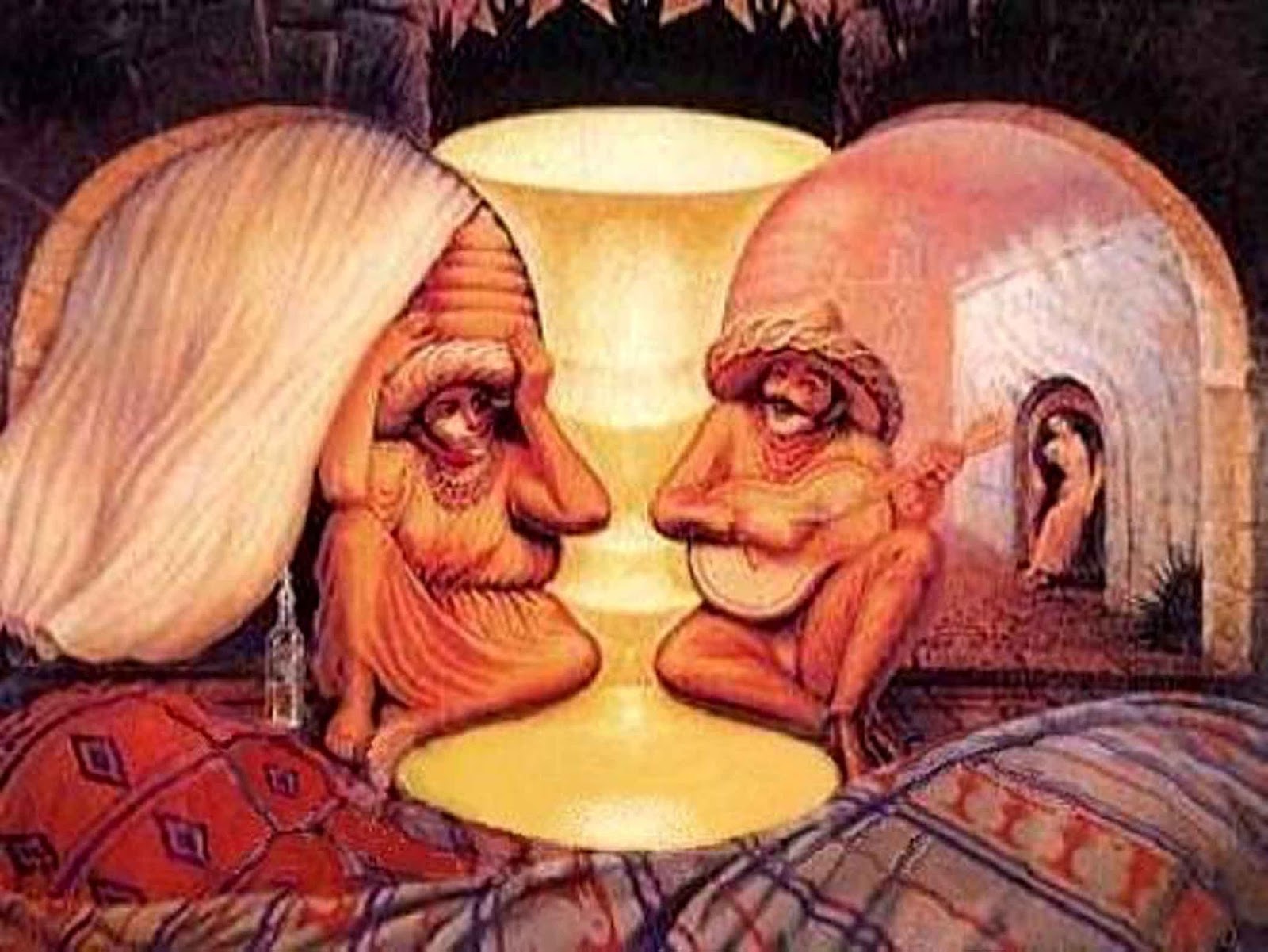 Pablo Picasso               Gaudi’s church                  Salvador Dali
                                        (La Sagrada Familia – Barcelona)
Spanish Sports
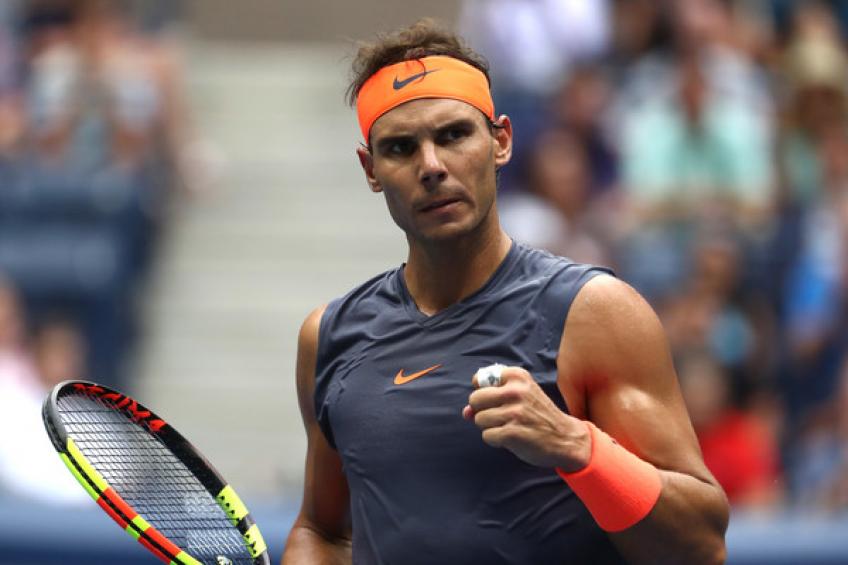 Football                                          Tennis: Rafael Nadal 



                                                                        Pelota
     Formula 1: Carlos Sainz 
                                                                                                                                  Bullfighting  
                                                                                                                                   (Very cruel)
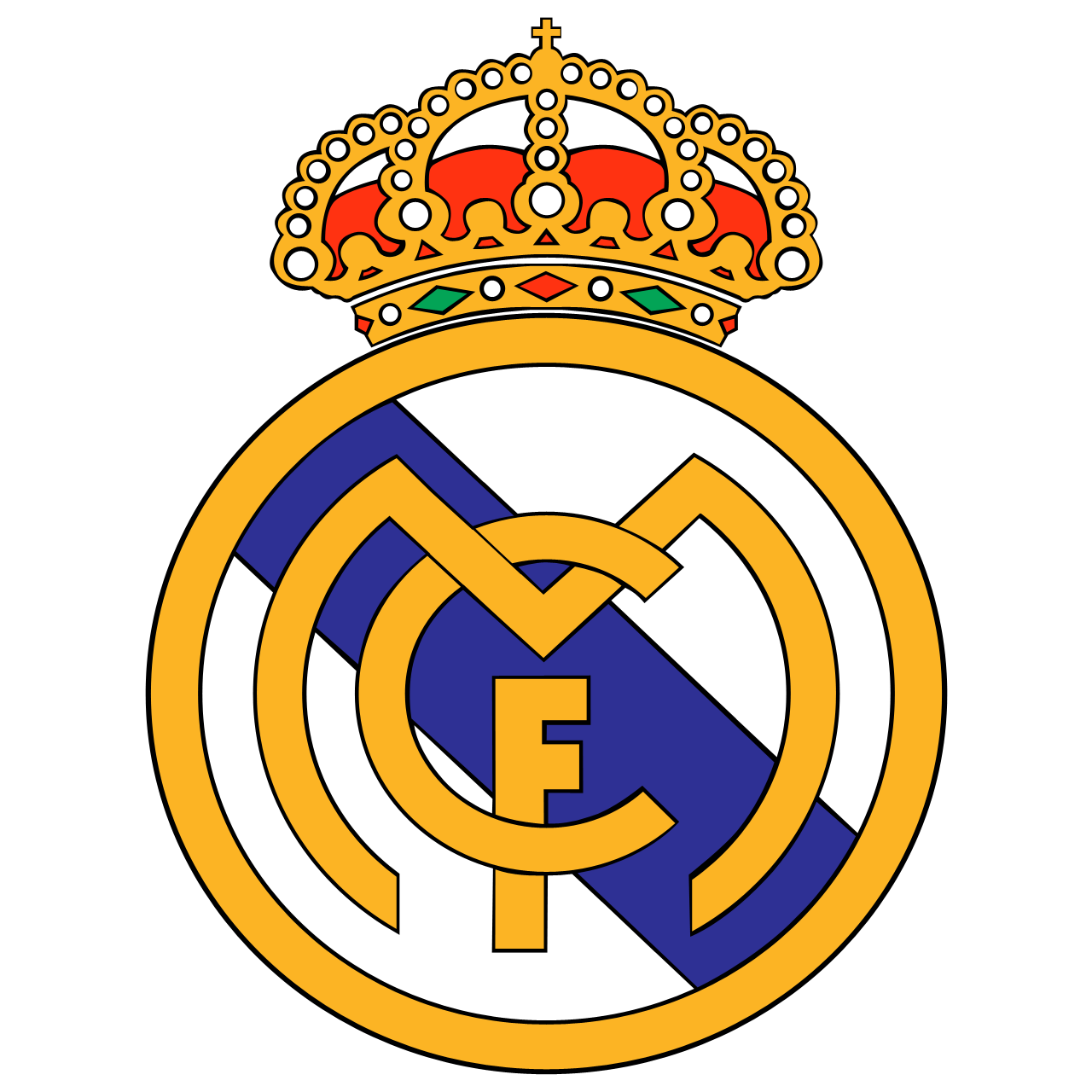 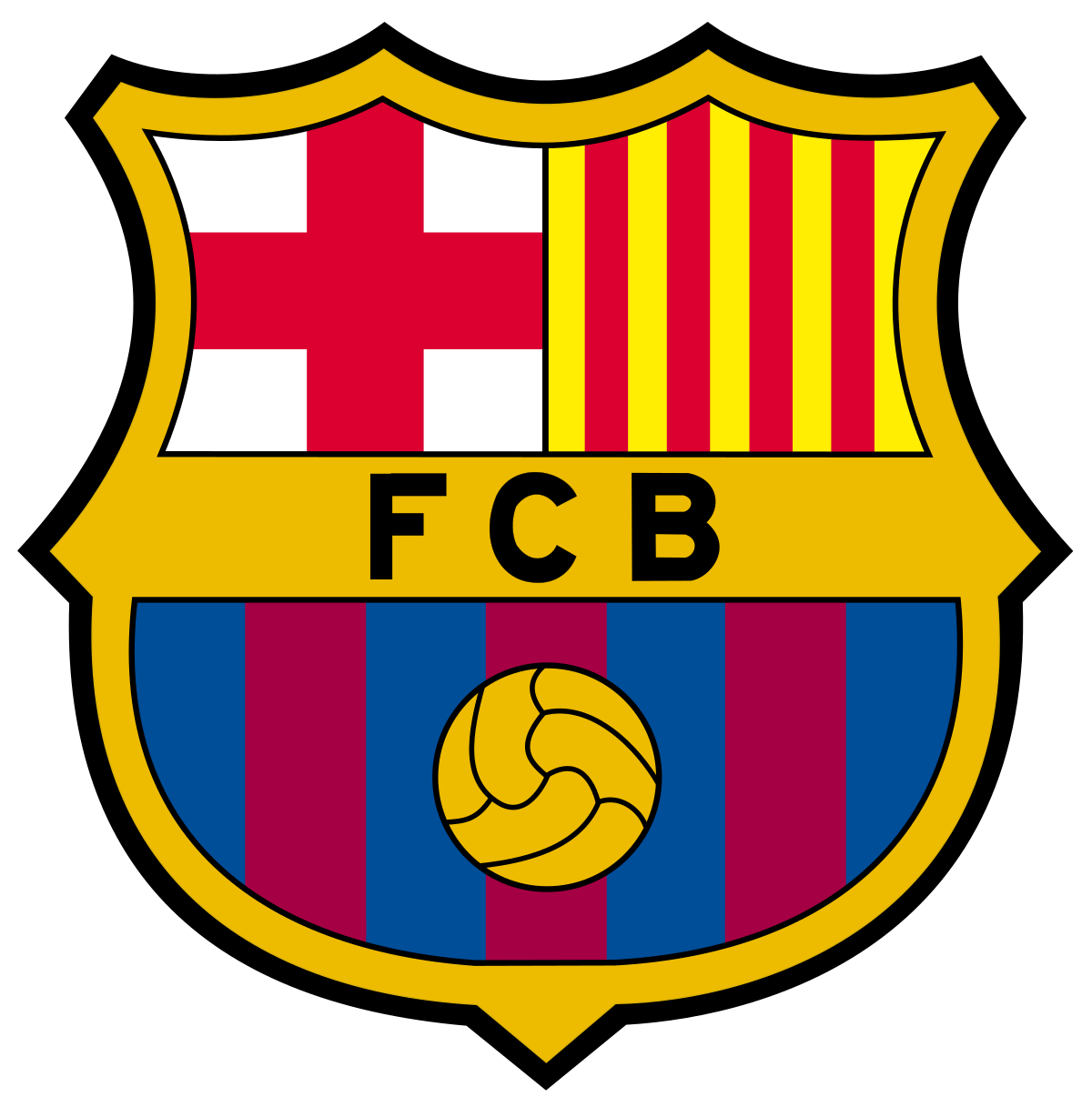 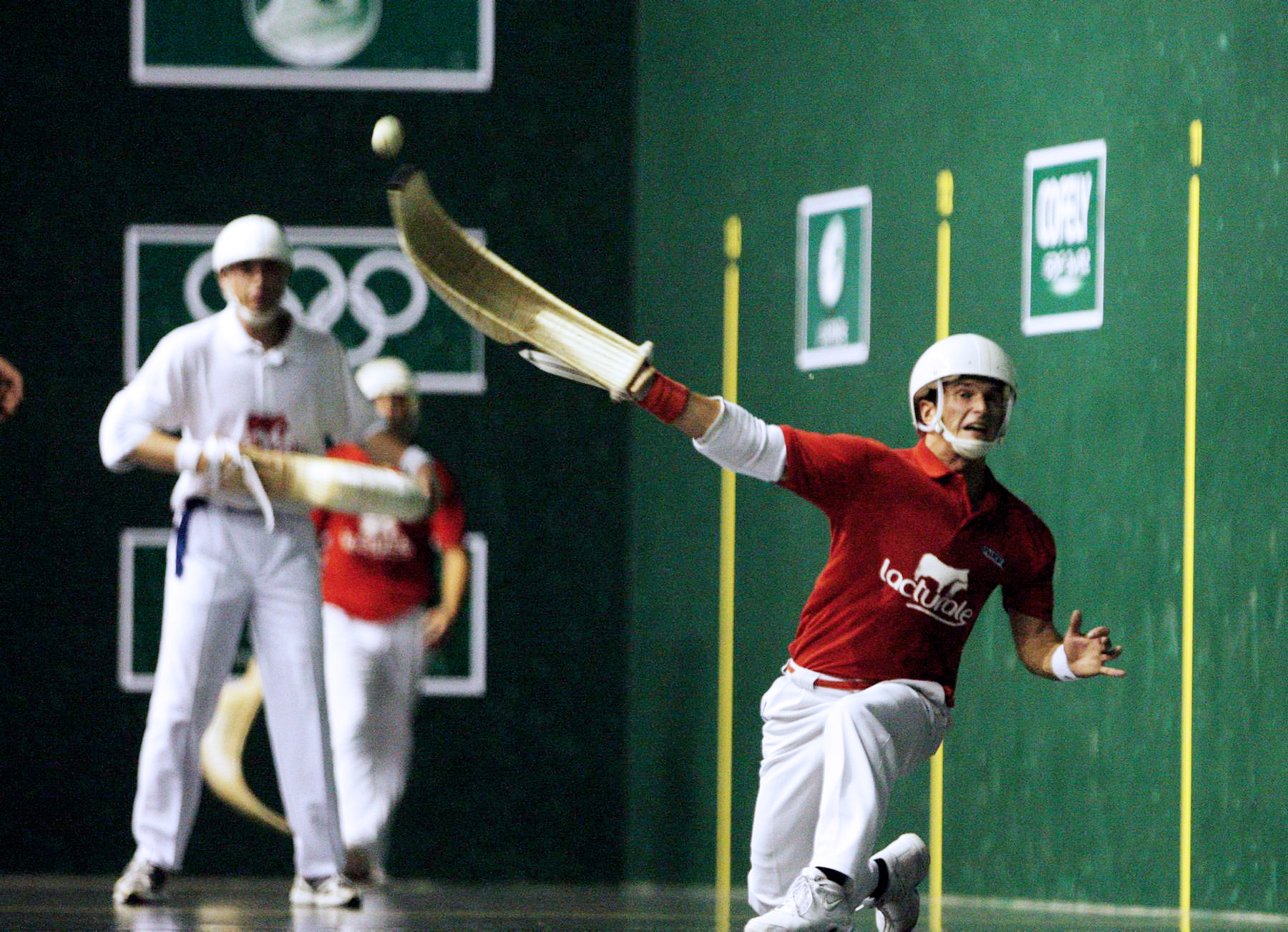 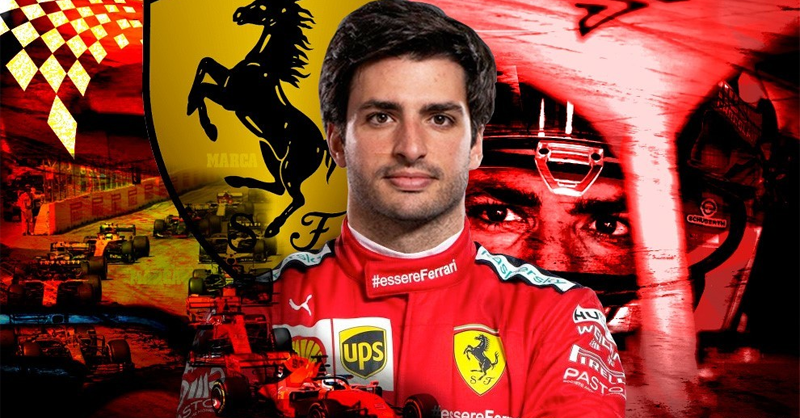 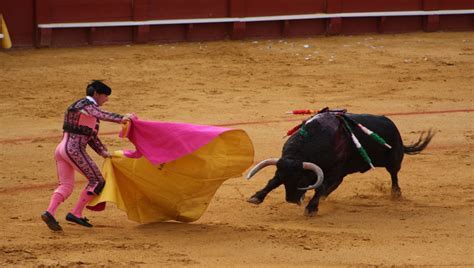 Please write these Spanish Words:
Hola ……………….. Hello
Te amo ………. I love you
Gracias …......… Thank you
Adiós  ……….……. Goodbye
Olé …………………. Hurray
(Can you write any others?)
Spanish songs
La Bamba - Los Lobos - La Bamba – YouTube 
La Macarena - 🌟 Macarena - The Girty Team | Just Dance 2015 🌟 – YouTube
Las Ketchup - https://www.youtube.com/watch?v=AMT698ArSfQ 
La Cucaracha - LA CUCARACHA ya no puede caminar - Canciones Infantiles | Elite Kids – YouTube
Bailando: Enrique Iglesias - Bailando ft. Descemer Bueno, Gente De Zona (Español) – YouTube
Despacito: Learn how to dance to "Despacito" - Luis Fonsi ft. Daddy Yankee | Mini Pop Kids - Dance With Us – YouTube 
Cielito lindo: Mariachi Nuevo Jalisco - Cielito Lindo - YouTube
Ser Sera – Shakira: https://www.youtube.com/watch?v=yt3IhMGjp5s
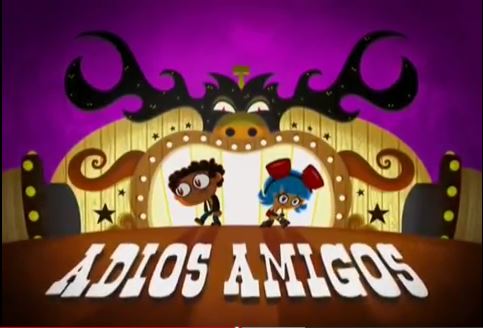